FY 2019 Environment and Energy Program Proposal
To:	REDAC E&E Subcommittee
By: 	Dr. Jim Hileman	Chief Scientific & Technical 	Advisor for Environment and Energy
		Office of Environment and Energy 	
Date:	February 28, 2017
Presentation Outline
Environment and Energy Portfolio Overview
Financial Summary
PPT Financial Summary Table
PPT 5-Year Financial Plan Table
Quad Charts
Summary
2
Aviation Environmental Challenges
NOISE                        AIR QUALITY             WATER QUALITY               ENERGY                GLOBAL CLIMATE
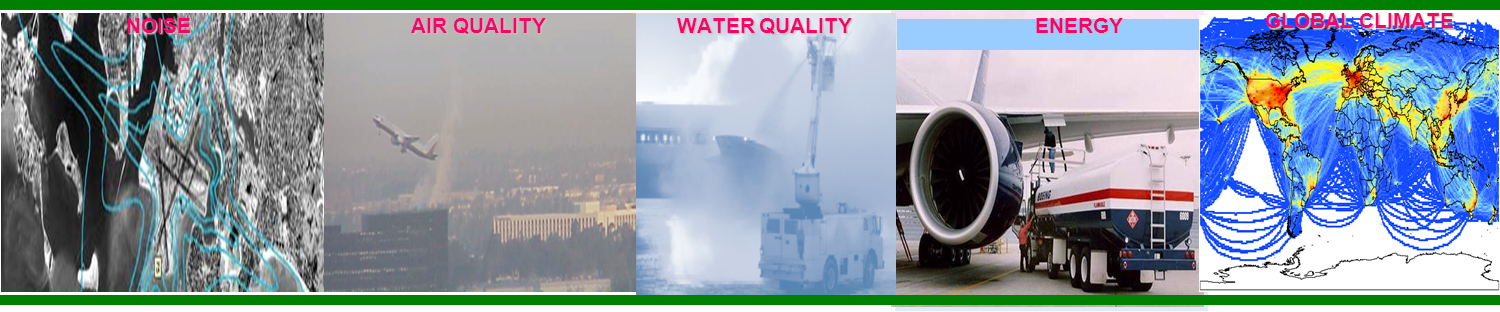 Aviation impacts community noise, air quality, water quality, energy usage, and climate change
Environmental impacts from aviation could pose a critical constraint on capacity growth
FAA are pursuing aircraft technology, alternative jet fuels, operations, and policy measures to address the environmental challenges facing aviation
3
Environmental Protection that Allows Sustained Aviation Growth
ENVIRONMENT AND ENERGY GOALS
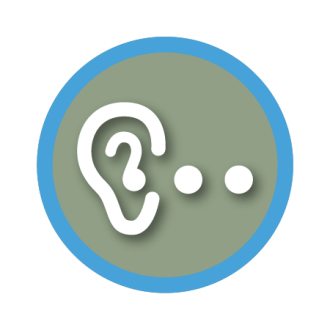 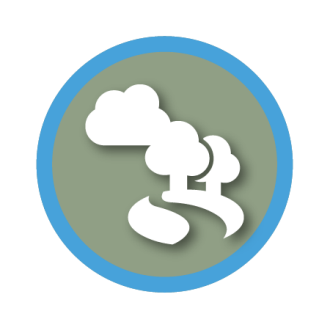 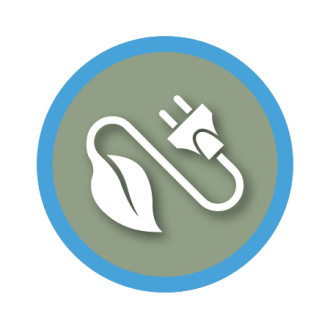 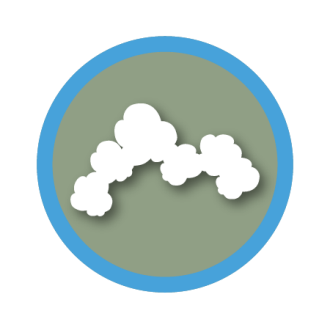 NOISE
Reduce the number of people exposed to significant noise around U.S. airports
CLIMATE
Achieve carbon neutral growth by 2020 relative to a 2005 baseline
ENERGY
Develop and deploy sustainable alternative aviation fuels
AIR QUALITY
Reduce significant air quality impacts attributable to aviation
4
Environmental & Energy Strategy
PLAN

Environment and energy policy statement 1
U.S. climate action plan 2
Research roadmaps 3
FAA VISION
Reach the next level of safety, efficiency, environmental responsibility and global leadership
GOALS
Noise
Air Quality
Climate
Energy
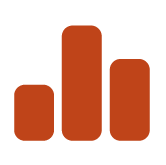 ADVANCE SCIENCE AND INTEGRATED MODELING
IMPROVE

Adapt roadmaps
Fill research pipeline
Propagation and dispersion
Source characterization
Health and welfare impacts
EVALUATE

Progress toward goals
Mitigation opportunities
Aviation Environmental Tool Suite
Notes:
Aviation E&E Policy Statement (Federal Register 77-141, 2012): http://www.faa.gov/about/office_org/headquarters_offices/apl/environ_policy_guidance/policy/media/FAA_EE_Policy_Statement.pdf
U.S. Aviation GHG Emissions Reduction Plan: http://www.icao.int/environmental-protection/Pages/ClimateChange_ActionPlan.aspx
Environment and Energy Website: http://www.faa.gov/go/environment
5
IMPLEMENT
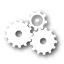 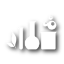 Technology
Alternative Fuels
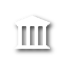 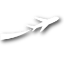 Operations
Policy
The Five Pillar Approach
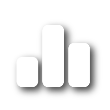 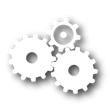 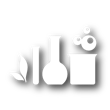 Science and Tools
Technology
Alternative Fuels
PILLAR 1: Improved Scientific Knowledge and Integrated Modeling
Decision-making based on solid scientific understanding
Work with research community through the Aviation Sustainability Center (ASCENT)
Understand public health and welfare impacts
Incorporate this knowledge within the Aviation Environmental Tool Suite
PILLAR 2: New Aircraft Technologies
Offer the greatest opportunity to reduce environmental impacts 
Partner with industry, research community, NASA, and Department of Defense 
Mature new engine and airframe technologies through the Continuous Lower Energy, Emissions and Noise (CLEEN) Program
PILLAR 3: Sustainable Alternative Aviation Fuels
Reduce environmental impacts, enhance energy security, and provide economic benefits
Collaborate with stakeholders through the Commercial Aviation Alternative Fuels Initiative (CAAFI)
Test alternative jet fuels to ensure they are safe for use through ASCENT and CLEEN
Analyze their potential for reducing the environmental impacts of aviation
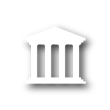 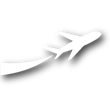 Operations
Policy
PILLAR 4: Air Traffic Management Modernization and Operational Improvements
Increase efficiency of aircraft operations through the Next Generation Air Transportation System (NextGen)
Engage with industry, research community, NASA, and Department of Defense 
Develop advanced operational procedures to optimize gate-to-gate operations
Integrate infrastructure enhancements to the National Airspace System (NAS), improving environmental performance
PILLAR 5: Policies, Environmental Standards, and Market Based Measures
Implement domestic policies, programs, and mechanisms to support technology and operational innovation
Develop and implement aircraft emissions and noise standards
Work within the International Civil Aviation Organization (ICAO) to pursue a basket of measures to address emissions that affect climate, including a global market based measure as a gap filler
Seek international partners to further our environmental and energy strategy
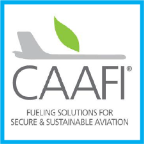 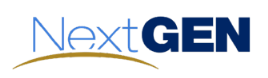 http://www.faa.gov/nextgen
http://www.caafi.org
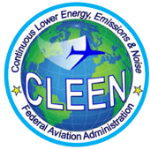 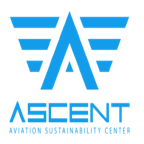 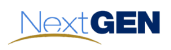 http://www.faa.gov/go/cleen
http://ascent.aero
6
Research Programs
ASCENT Center of Excellence (COE)
COE for Alternative Jet Fuel and Environment
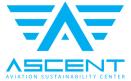 Continuous Lower Energy, Emissions and Noise (CLEEN) 
Reduce aircraft fuel burn, emissions and noise through technology & advance alternative jet fuels
Cost share partnership with industry
CLEEN I: 2010-2015 & CLEEN II: 2015-2020
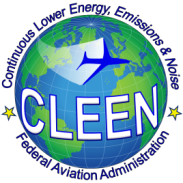 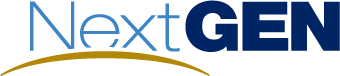 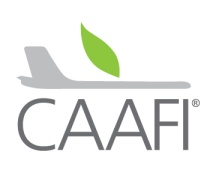 Additional Efforts
Commercial Aviation Alternative Fuels Initiative (CAAFI)
Contract mechanisms (e.g., SEMRS, PEARS, PEARS-II)
Volpe Transportation Center
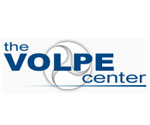 7
[Speaker Notes: COE Technical Areas – Alt Jet Fuels
Feedstock Development, Processing and Conversion Research
Regional Supply and Refining Infrastructure
Environmental Benefits Analysis
Aircraft Component Deterioration and Wear Assessment
Fuel Performance Testing

Technical Areas – Environment
Aircraft Noise and Impacts
Aviation Emissions and Impacts
Aviation Modeling and Analysis
Aircraft Technology Assessment
Environmentally and Energy Efficient Gate-to-Gate Aircraft Operations]
ASCENT COE Update
New Research Projects (new NFOs)
Due to current budget uncertainty, we are not committing to new ASCENT Projects
Will make decision after CR is lifted
Intend to share NFOs with E&E Subcommittee
ASCENT Leadership
Mike Wolcott of WSU is the new Director
John Hansman of MIT continues as the Co-Director
Ralph Cavalieri has retired, but he is continuing to help with ASCENT
Joint ASCENT-ANERS Meeting in Alexandria VA
ASCENT Meeting – April 18-19
ANERS Meeting – April 20-21
8
R&D Developments
Considerable emphasis on noise:
Research on noise impacts and tool development efforts continue
Utilizing FAA-Massport MOU to explore low noise operational procedures in collaboration with ATO
Presented noise R&D needs to joint APL-NASA meeting
Above target requests for UAS noise certification and development of low noise operational procedures for commercial aircraft
Particulate Matter efforts in CAEP continue
Growing efforts on supersonic aircraft
Developing long term vision for AEDT
Alternative jet fuels: CAAFI, ASTM, and CAEP
Technology maturation in CLEEN II continues and we are setting stage for CLEEN III
9
Environment & Energy Portfolio
Core RE&D (A13.a) Environment & Energy
Improve scientific understanding of environment & energy constraints 
Incorporate scientific knowledge into an integrated analytical tool suite
Analyze mitigation options for reducing environmental impacts including policy measures and environmental standards

NextGen RE&D (A13.b) Environmental Research
Mature airframe and engine technologies
Advance sustainable alternative jet fuels
Mature noise mitigation techniques for new arrival and departure concepts that could reduce community noise exposure
NEW
10
Aviation E&E Policy Statement (Federal Register 77-141, 2012): http://www.faa.gov/about/office_org/headquarters_offices/apl/environ_policy_guidance/policy/media/FAA_EE_Policy_Statement.pdf
Airport Technology Research (ATR)
ATR Overview:
Three Research Programs Areas (RPA): Airport Safety, Pavement and Airport Environment
All three RPAs presented to Airports Subcommittee

Two ATR programs related to environment:
Airport Noise Program (started in FY12)
Airport Environmental Research (started in FY16)

These two programs are collaborative efforts among Tech Center, Office of Airports, and Office of Environment and Energy 

Further details given tomorrow by Tom Cuddy
11
2017 NARP Milestones - RE&D A13.a
12
2017 NARP Milestones - RE&D A13.b
13
PPT Financial Summary
14
FY14-19 Financial Summary
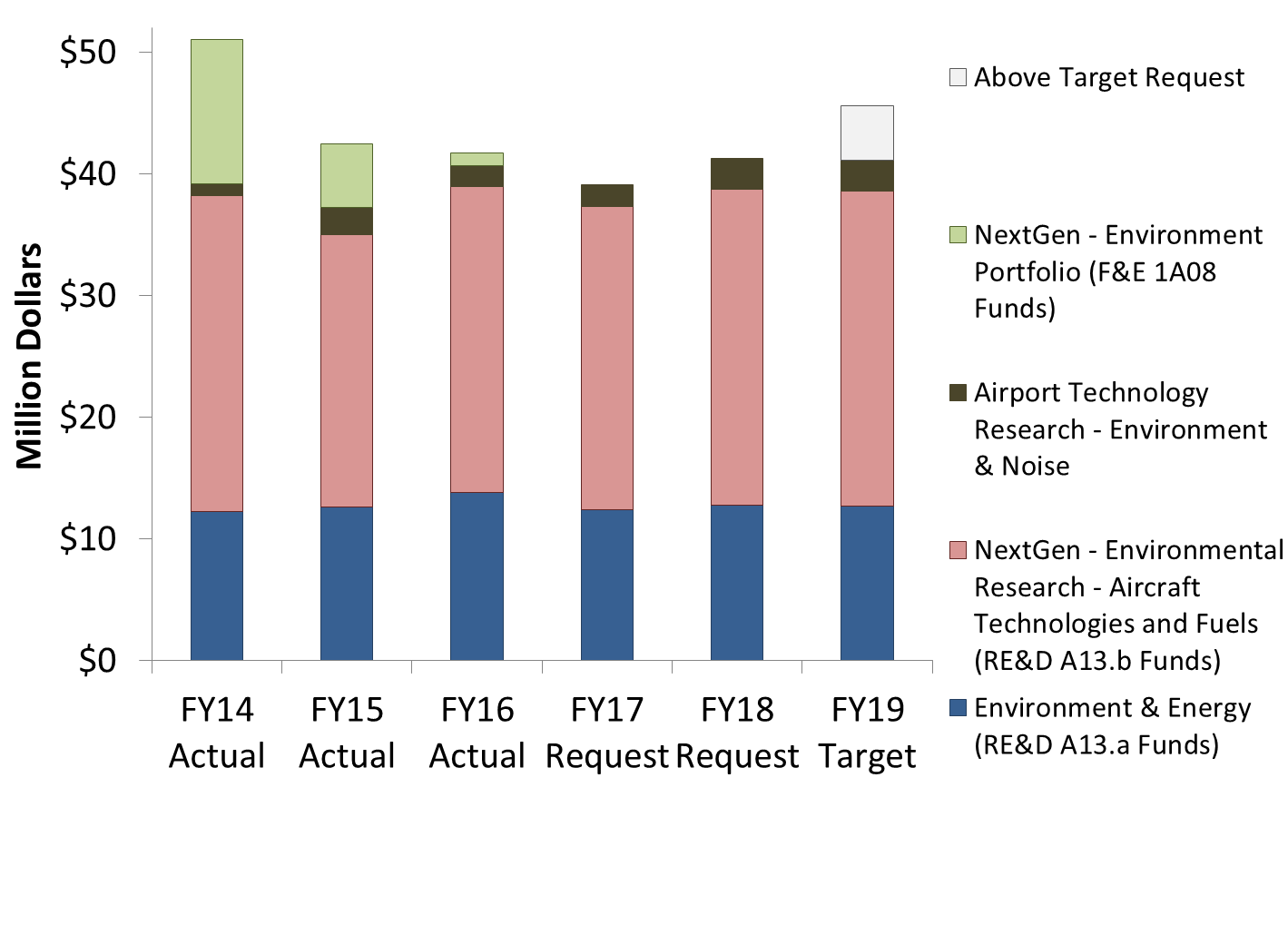 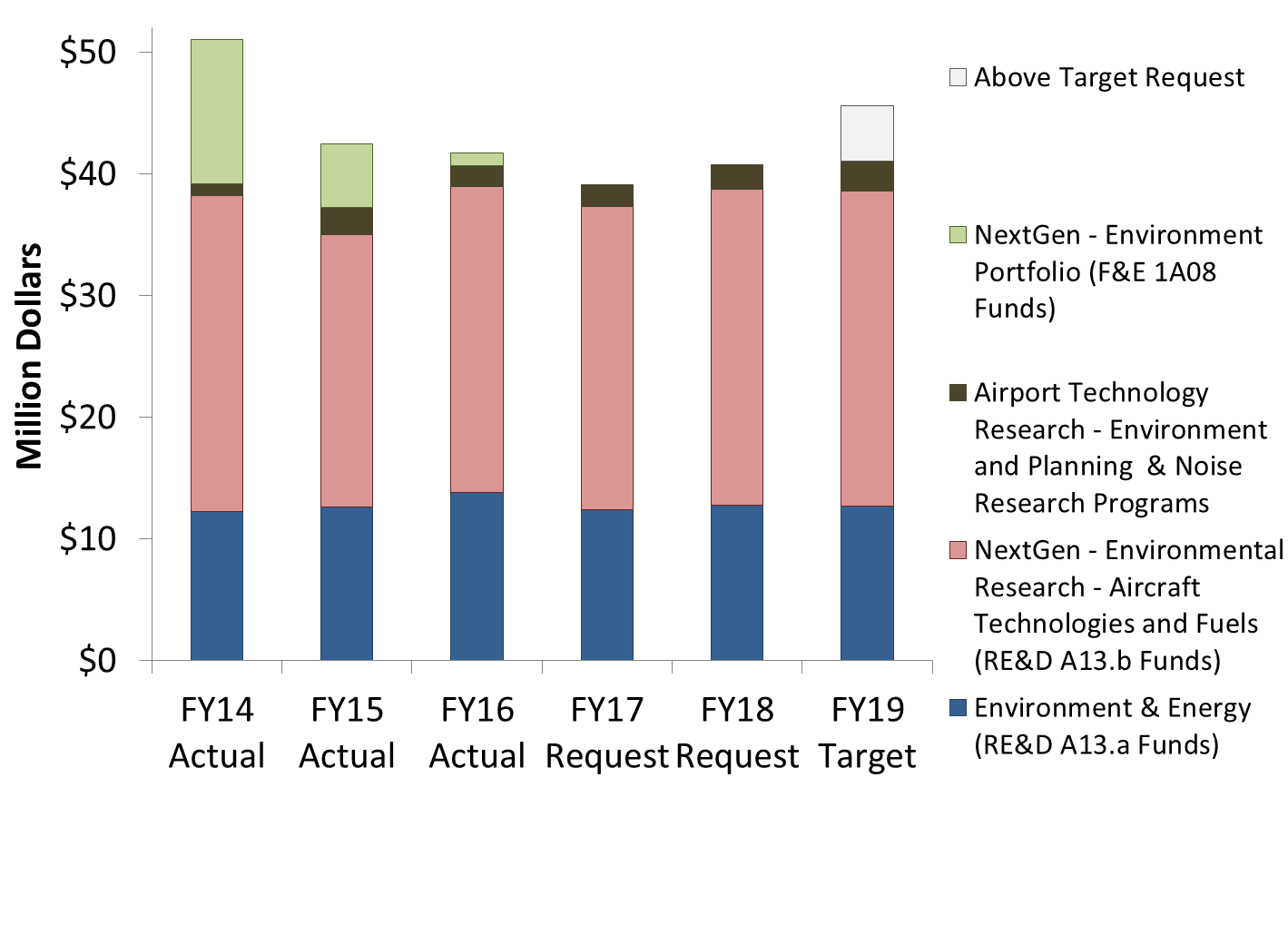 Not shown on graph:
Airports Cooperative Research Program (ACRP) provides ~$5M/year for environment projects
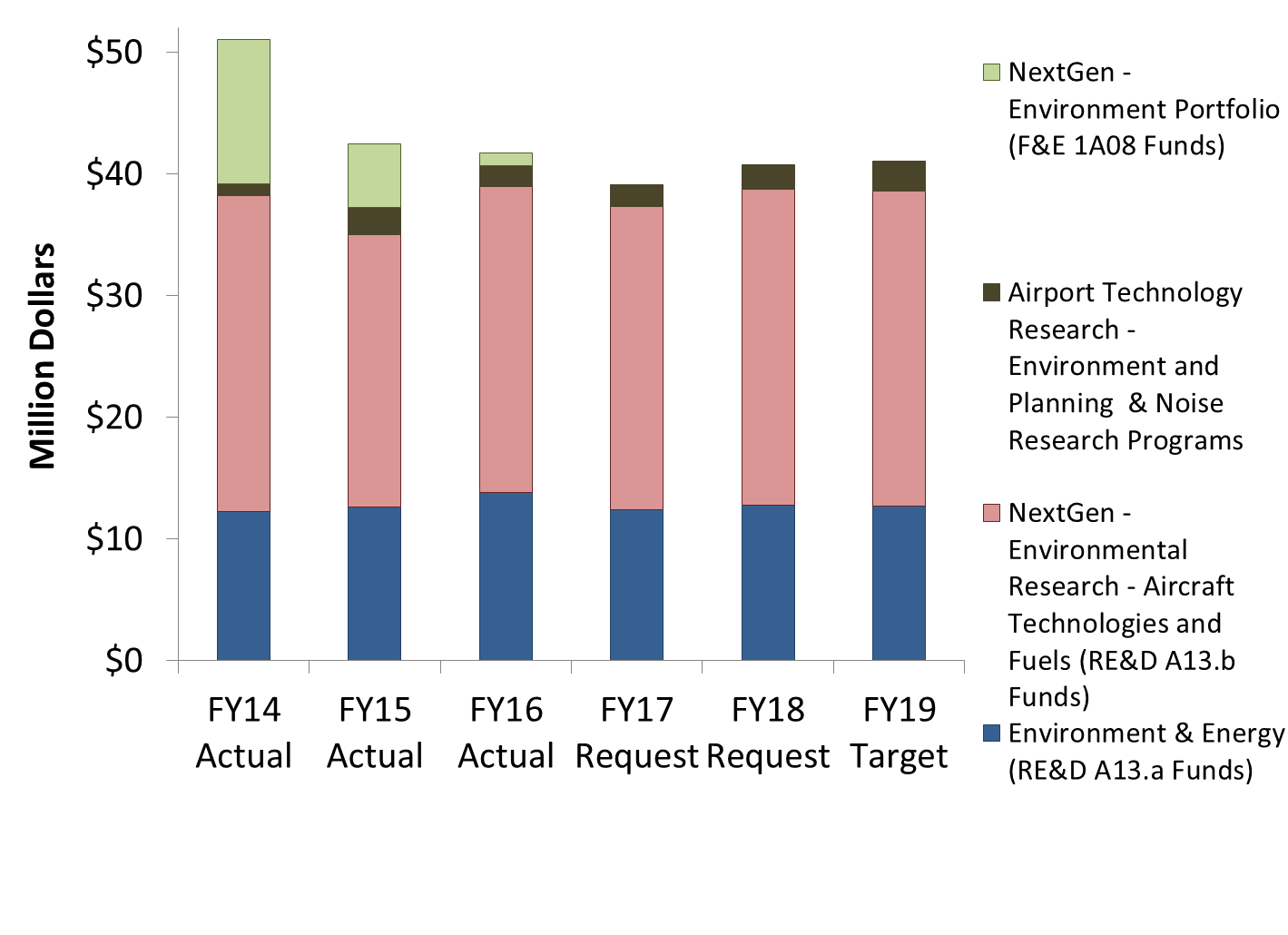 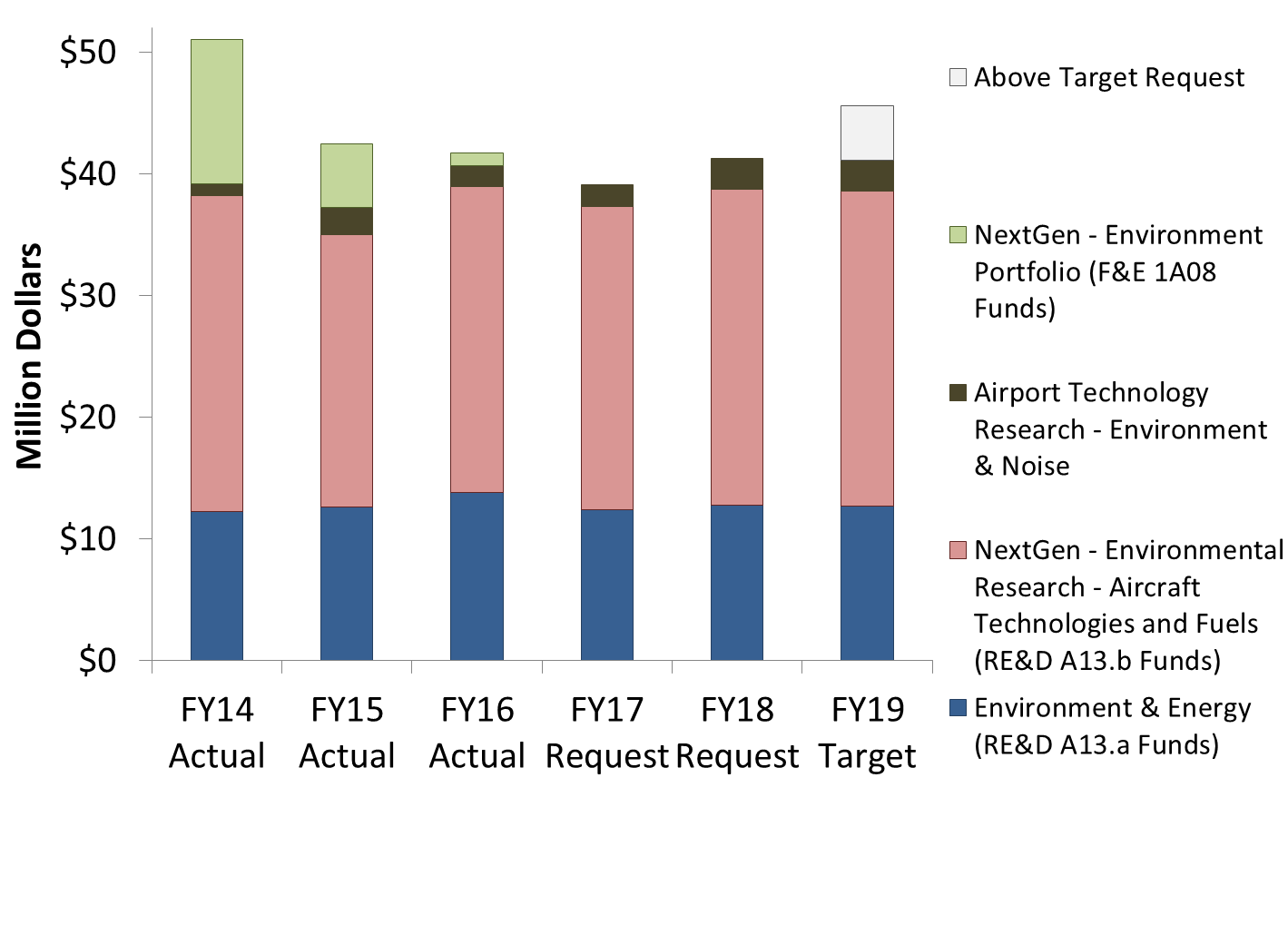 15
FAA FY 2017 President’s Budget Highlightshttps://www.transportation.gov/mission/budget/fiscal-year-2017-budget-highlights-book
PPT 5-Year Financial Plan
16
Core RE&D Program (A13.a) - Environment & Energy
Research Goals
FAA Strategic Plan
By 2019, explore appropriate metric for community exposure to aircraft noise.
By 2019, develop improved analytical tool and methodologies for cost-benefit analysis of both domestic and international policy options and scenarios.
By 2019, complete analyses to support the development of policy measures and standards in ICAO CAEP.
By 2020, advance understanding of the public reaction to advanced supersonic airplanes to support the development of en-route noise standards for supersonic airplanes
By 2021, release AEDT Version 4 with high fidelity noise characterization.
Deliver benefits through technology and Infrastructure
Enhance global leadership
Need
Characterize environmental and energy challenges
Develop and implement mitigation solutions
Enhance international leadership on environment and energy matters
FY 2019 Milestones
Advance the understanding of noise impacts on social welfare and health.
Improve ability to model the air quality and climate impacts of aviation emissions.
Enhance the aviation environmental tool suite to improve our ability to calculate environmental consequences and impacts of aviation.
Analyze mitigation options for reducing environmental impacts including policy measures and standards.
Develop improved certification methods
Out Year Funding Requirements
This above target request would enable the development of a more robust understanding of potential environmental impacts, particularly noise, of UAS vehicles and develop an appropriate noise certification scheme.
17
[Speaker Notes: First three accomplishments are from NARP for FY14-FY16
Research goals are from Section 912 briefing, previous year PPT, and my thoughts]
NextGen RE&D Program (A13.b) - Environmental Research - Aircraft Technologies and Fuels
FAA Strategic Plan
Research Goals
By 2019, advance the understanding of alternative jet fuel composition to enable fuels with lower emissions.
By 2019, develop lifecycle greenhouse gas emissions values for alternative jet fuels for use by ICAO CAEP.
By 2021, mature noise mitigation techniques for new arrival and departure concepts that could reduce community noise exposure.
Through 2021, support testing to ensure the approval of at least one alternative jet fuel type per year.
Through 2021, demonstrate certifiable aircraft and engine technologies via CLEEN.
Deliver benefits through technology and Infrastructure
Enhance global leadership
Need
Characterize environmental and energy challenges
Develop and implement mitigation solutions
Enhance international leadership on environment and energy matters
FY 2019 Milestones
Continue CLEEN II activities to assess and demonstrate aircraft and engine technologies that can reduce energy use, emissions, and noise. Initiate CLEEN III activities. 
Develop operational procedure concepts that could reduce community noise exposure.
Support the approval of additional alternative jet fuel pathways via ASTM International. 
Evaluate regional alternative jet fuel supply chains to identify the key barriers to the development and deployment of ‘drop-in’ alternative jet fuels.
Quantify the economic and environmental benefits of alternative jet fuels at local, regional and global levels.
Out Year Funding Requirements
This above target request would accelerate the maturation of low noise aircraft technologies and noise mitigation techniques for new arrival and departure concepts that could reduce community noise exposure.
18
[Speaker Notes: First three accomplishments are from NARP for FY14-FY16
Research goals are from Section 912 briefing, previous year PPT, and my thoughts]
Environment and Energy Funding
Includes: RE&D, F&E, ATR, Operations, and non-FAA funds (e.g., other US Government and Transport Canada)
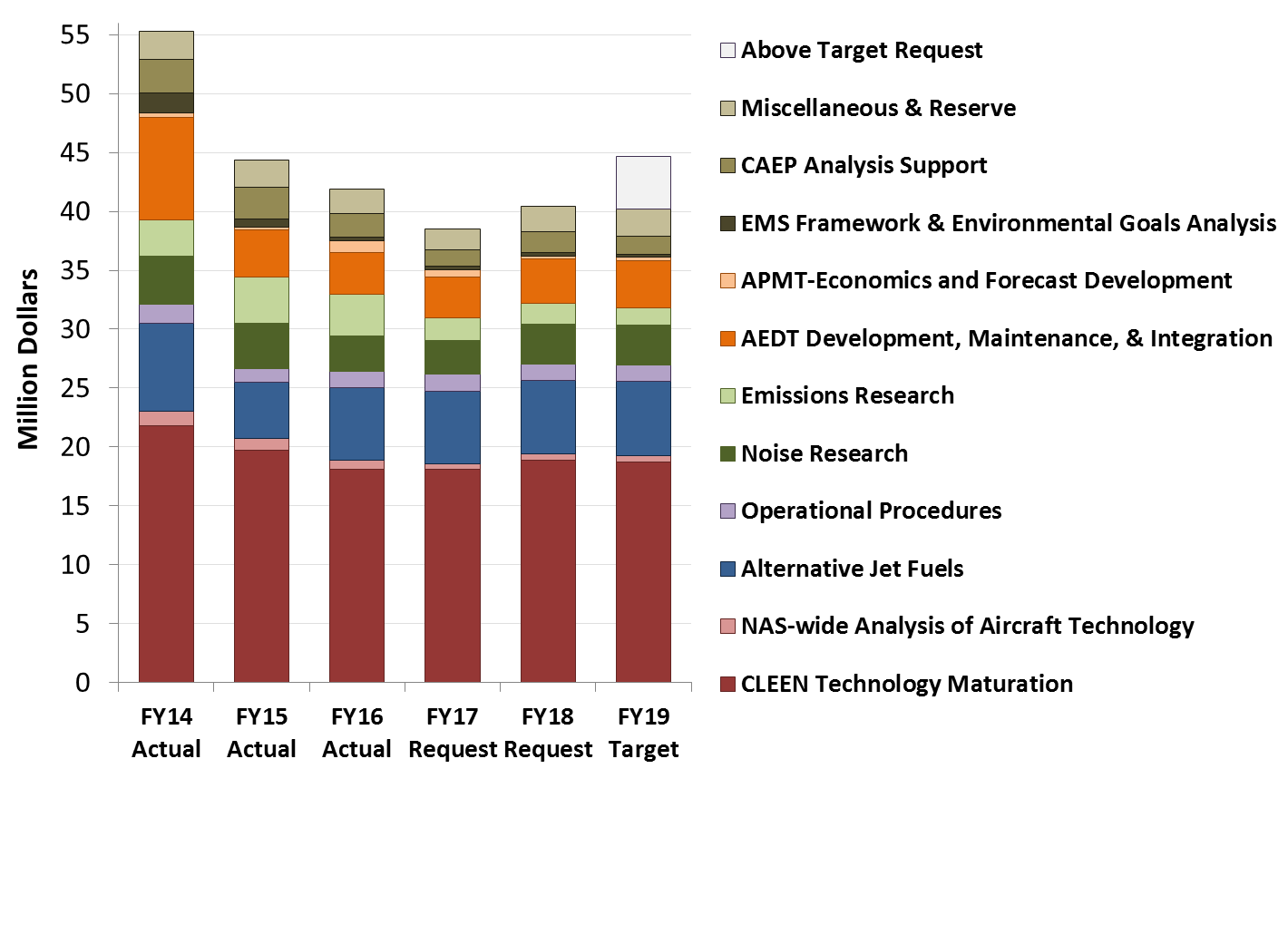 19
Recent Successescapabilities and solutions that are helping today
Noise impacts work is starting to deliver results. Community noise survey is complete.  Published report on pilot phase of aircraft noise sleep impacts study.
Provided critical analytical support to development of Carbon Offsetting and Reduction Scheme for International Aviation (CORSIA)
Emissions measurements providing foundation for ICAO CAEP PM standard
Integrated tool suite and analyses provided the scientific data used to support the decision making for the ICAO CAEP CO2 standard 
Alternative fuels scenarios adopted by ICAO CAEP for future trends assessment and research efforts instrumental for alternative fuel inclusion within CORSIA
Federal Alternative Jet Fuel Strategy has been released showing coordinated plan for federal government R&D investments
ASCENT CLEEN aircraft and engine technologies appearing in next generation of aircraft with FMS technologies retrofitted into today’s fleet - reduces noise, emissions and fuel use for many years to come
Certification of five alternative jet fuel pathways – certification enabled United Airlines to buy and use biofuel at LAX as well as purchases by Gulfstream
Aviation Environmental Design Tool being used extensively
20